Trained systems are coming.
Christopher Ré
Stanford University
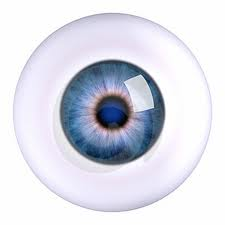 Database research is exciting, relevant, and healthy.
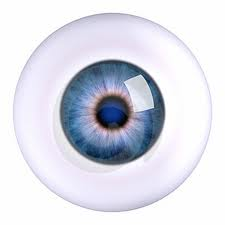 But what’s next?
Trained systems are coming,
DB is the community to do it, &
It will be interesting.
2
What: Trained Systems are Coming
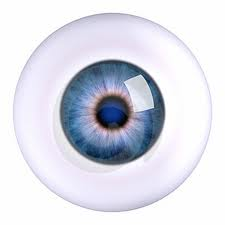 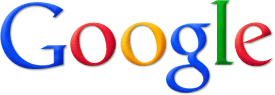 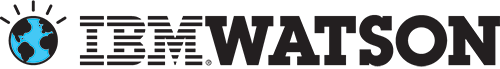 Trained Systems combine data management  with statistical processing to answer rich queries on less structured data.
Recently, a quality inflection point.
Problem: not a commodity, yet.
3
Why: Commodity-level Interest
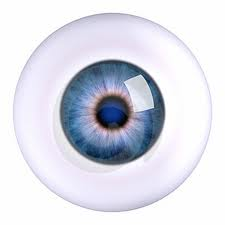 Trained systems have 
captured attention across communities
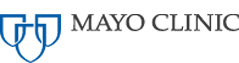 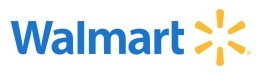 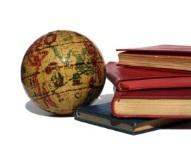 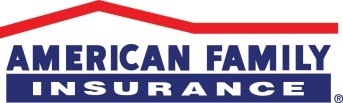 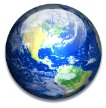 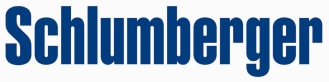 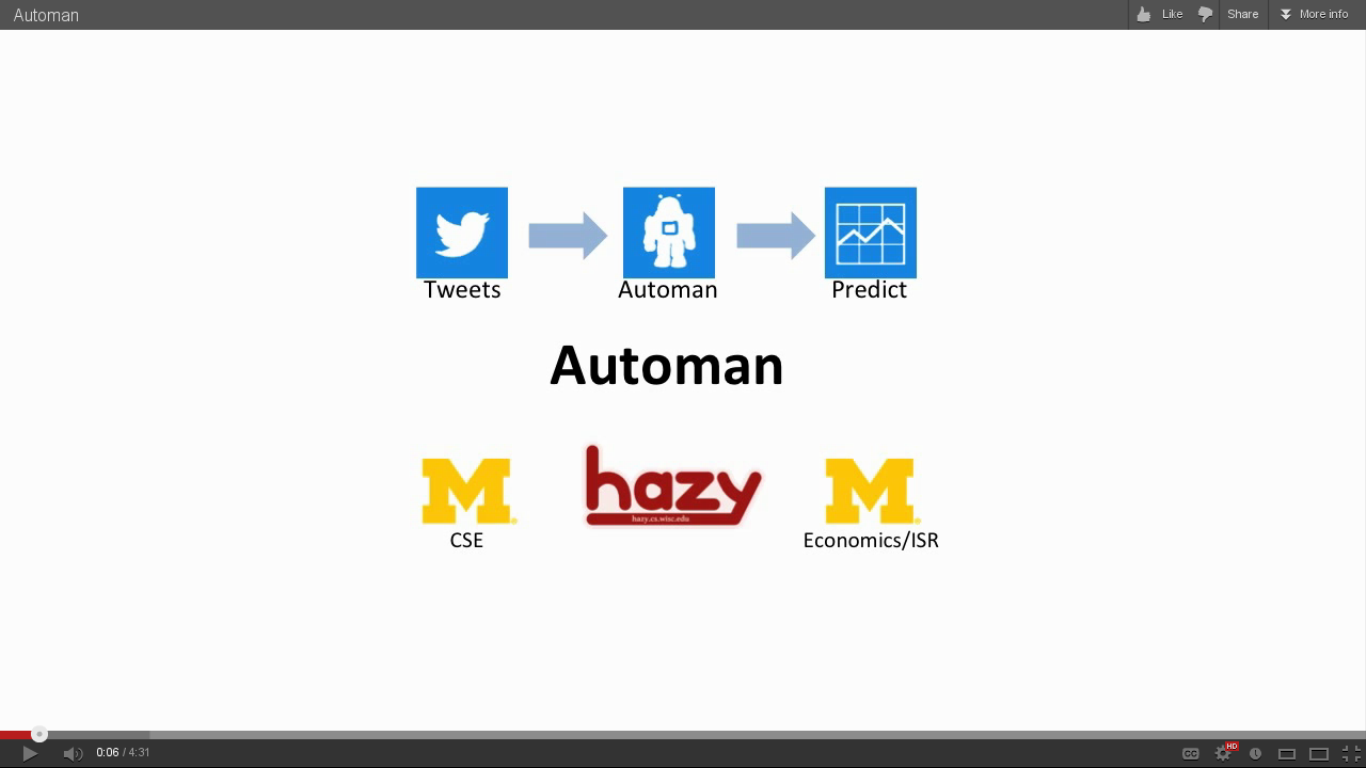 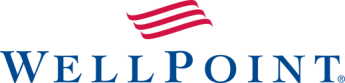 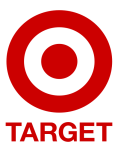 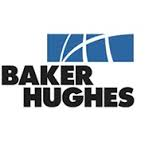 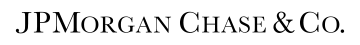 Healthcare
Insurance, Finance
Academics
Retail
Energy
Making a commodity system is 
not a machine-learning problem; 
it is a database systems problem.
4
How: Old & New Tradeoffs
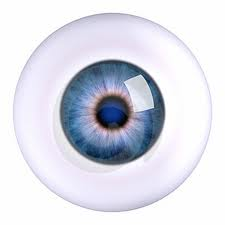 DB skills to make into a commodity: querying, maintenance, 
1. extraction, 2. integration, & 3. BI.
Argue: next step of all three
Alters tradeoff space,
Sampling as join evaluation
2. Opens new tradeoff spaces, and
Robust: reorder computation for locality, 
3. Entirely new design points.
Two OK NLP Tools = Better NLP Tool!
New Challenges
5
[Speaker Notes: Old: Classical disk layout, join processing

Loosely coupled system design.]
Conclusion
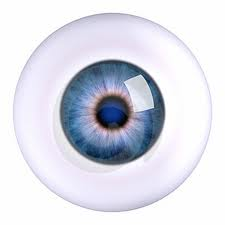 Trained Systems offer us:
 a way to attack pressing problems,
 an area with competitive advantage,
 and technically interesting problems.
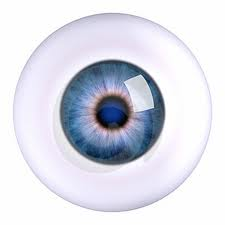 http://youtube.com/HazyResearch
Example for Climate: PaleoDeepDive
6